The Federal Trade Commission: Final Rule on Non-Competes
May 14, 2023
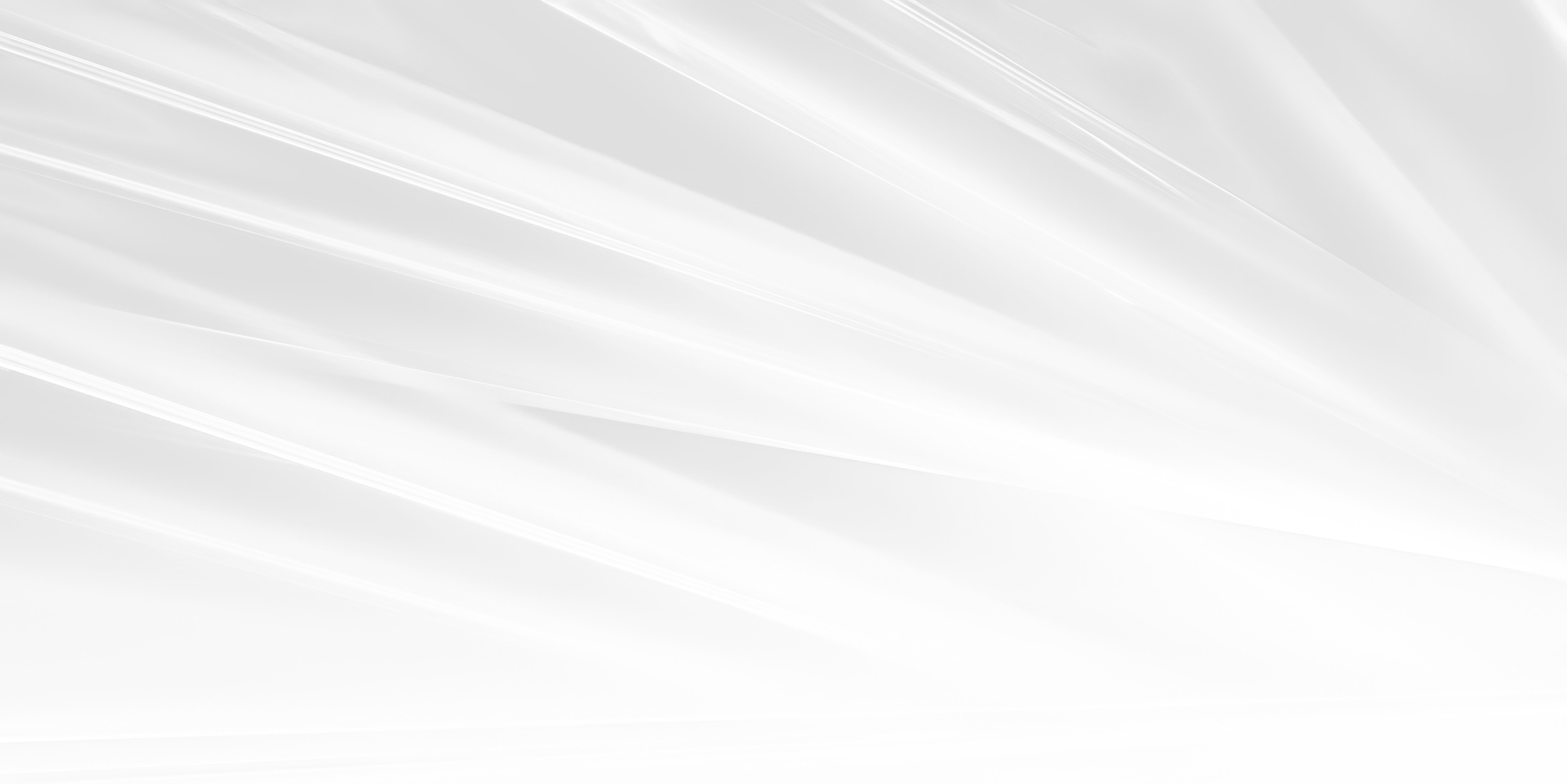 Agenda
First item on our agenda
Second item on our agenda
Third item on our agenda
Fourth item on our agenda
Fifth item on our agenda
What’s the big deal?
Highlights of the Final Rule
Legal Challenges
Trade Secret Protection
Key Takeaways and Action Items
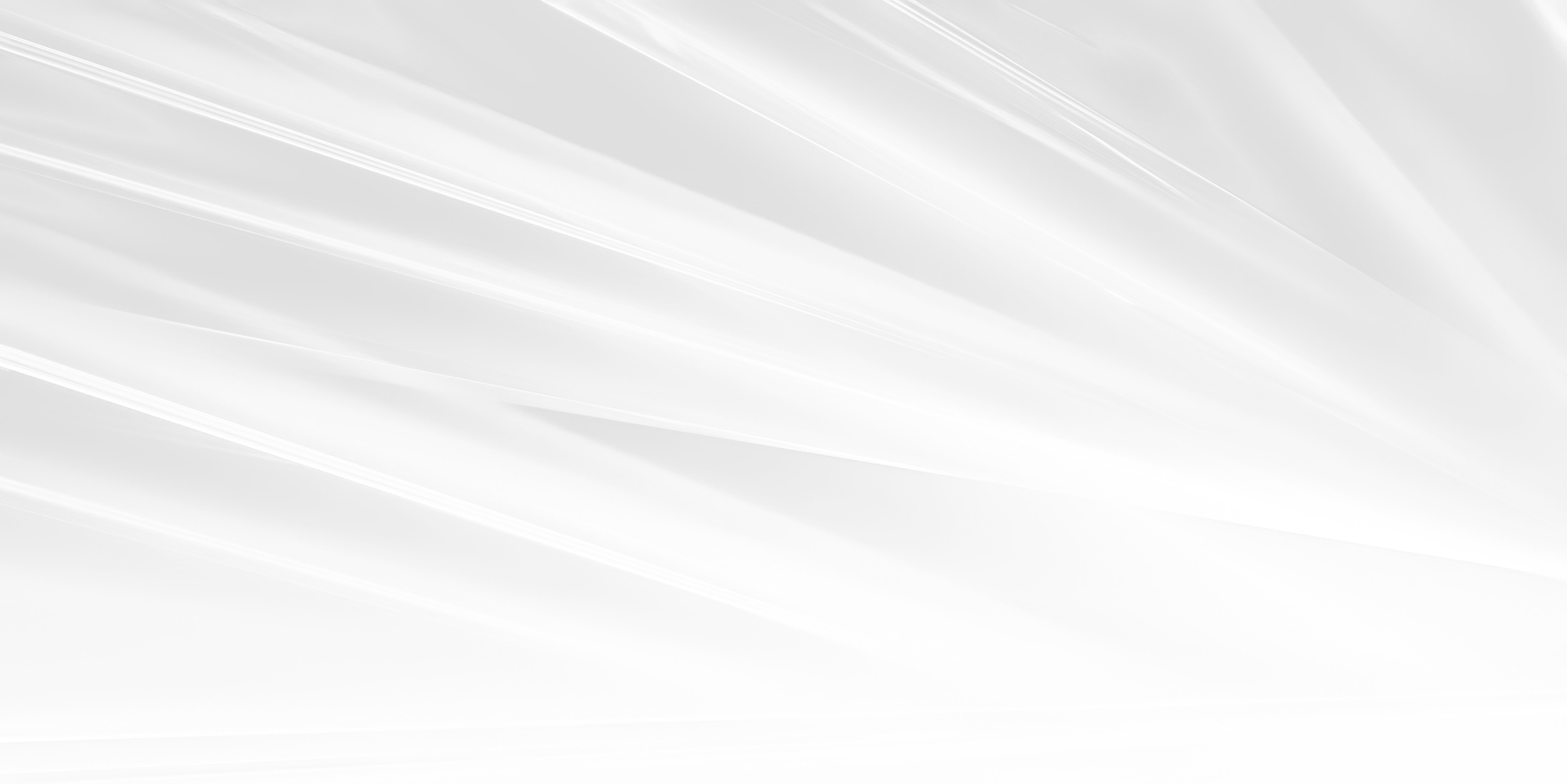 What’s the Big Deal?
Employee Perspective vs. Employer Perspective
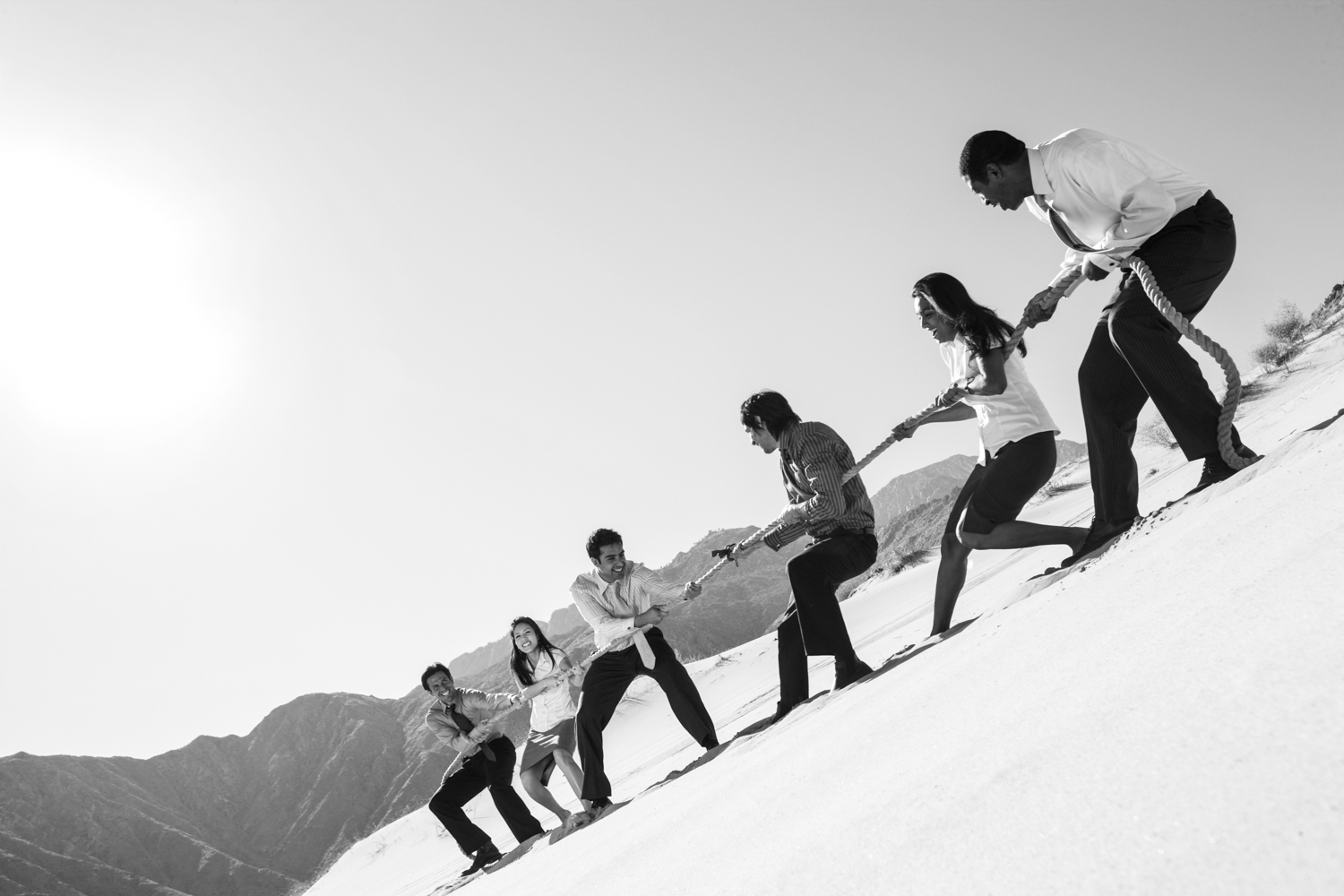 4
The Employee’s Perspective
Restriction on freedom to move between jobs, particularly when they have been a long-term member in the industry
Restriction on freedom to market their skillset and experience
Restriction on freedom to find a better job – e.g., higher wage, better benefits
Restriction on freedom to negotiate a higher wage
Restriction on freedom to seek improved quality of employment, including access to better innovations 
Debate on their knowledge vs. employer “know how”
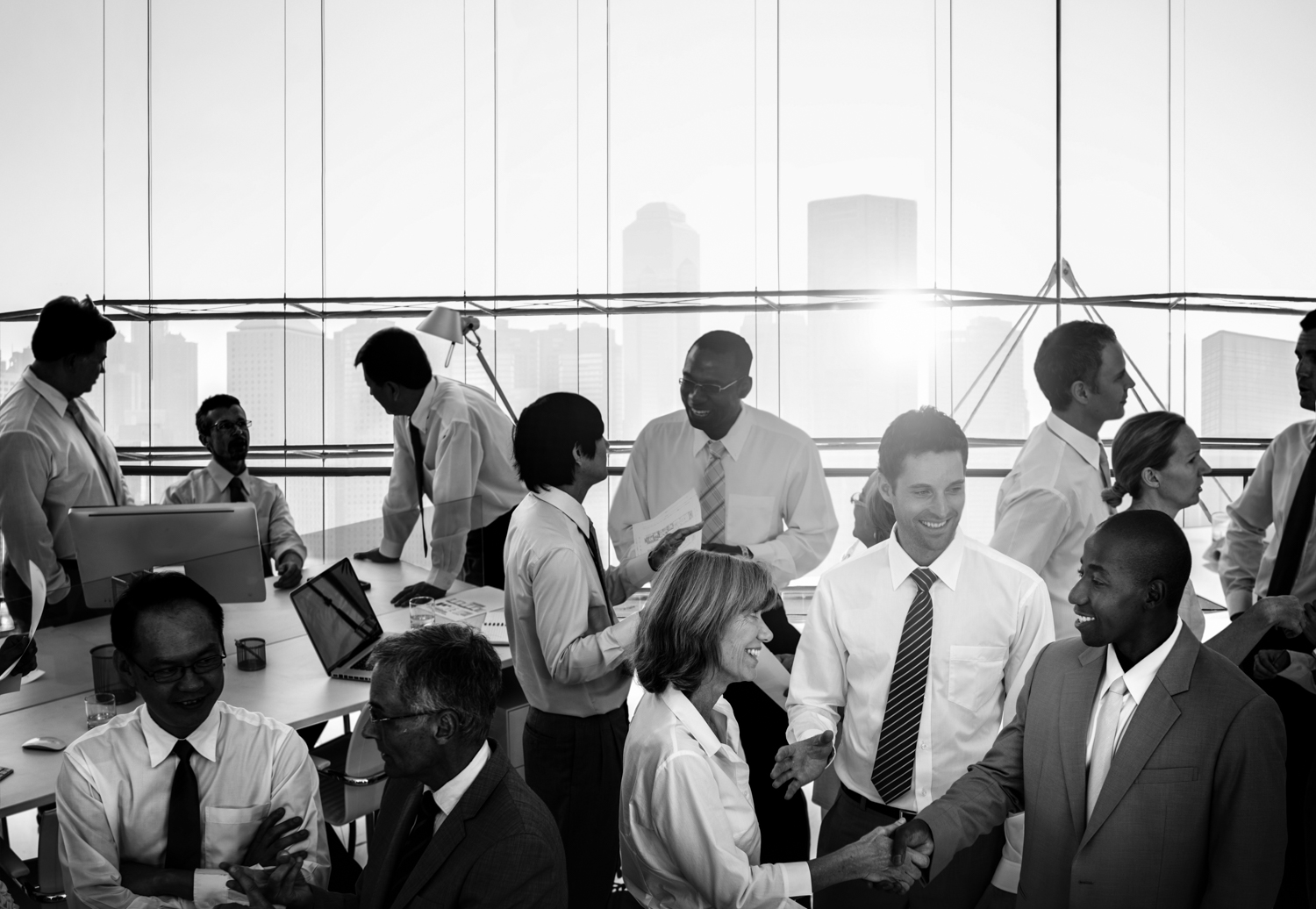 5
The Employer’s Perspective
Protect proprietary information
Protect the company’s investments and product development
Protect the time, money, and energy invested in the recruitment and development of key employees who develop specialized knowledge and expertise
Protect against the loss of critical information, technology, and products developed over time
Protect customer and other relationships established through employees
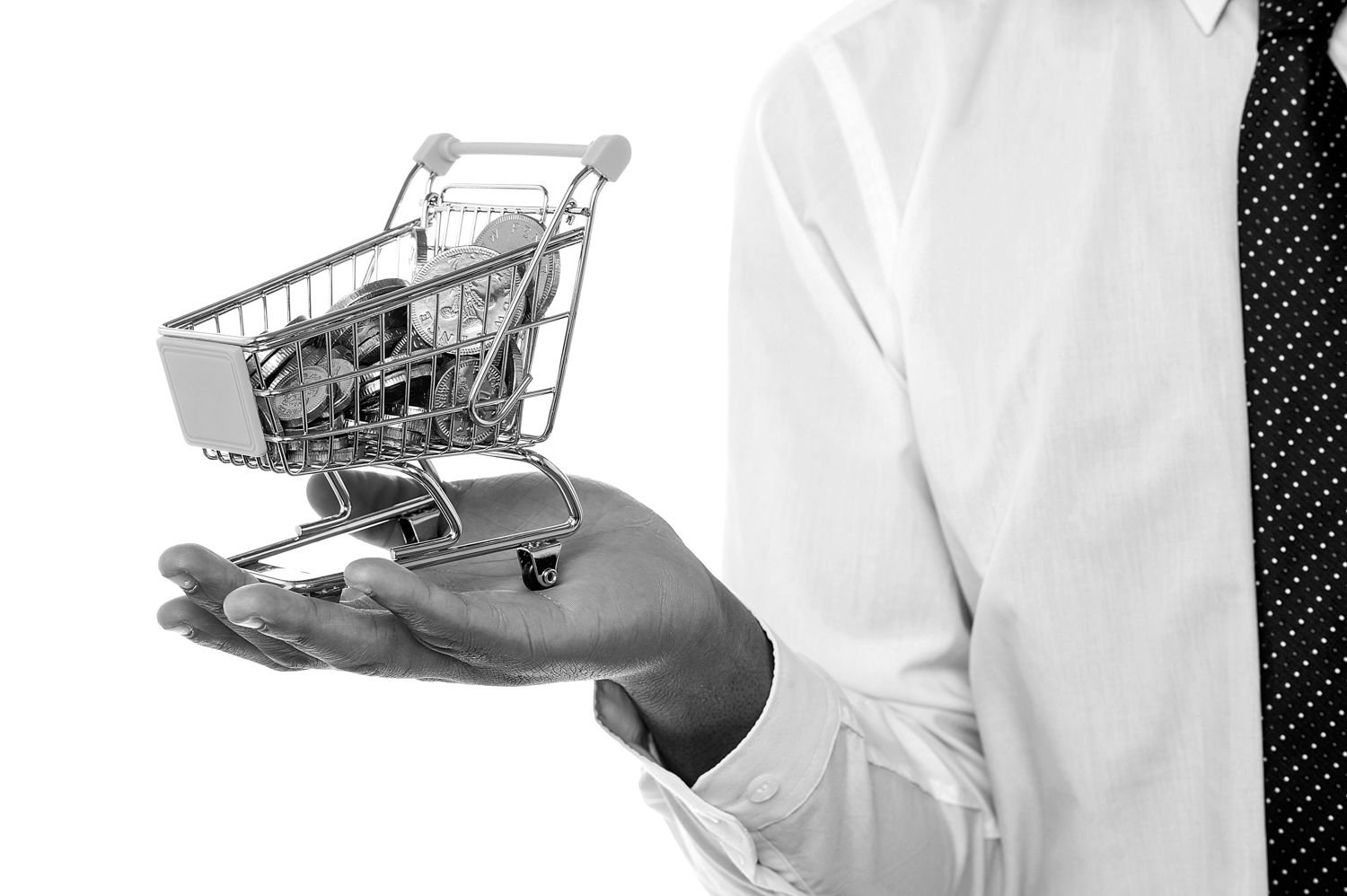 6
If adopted, according to the Commission’s own data, the rule would immediately outlaw more than 30 million noncompete provisions that have been negotiated by companies and workers…
– Chamber of Commerce
7
Setting the Stage
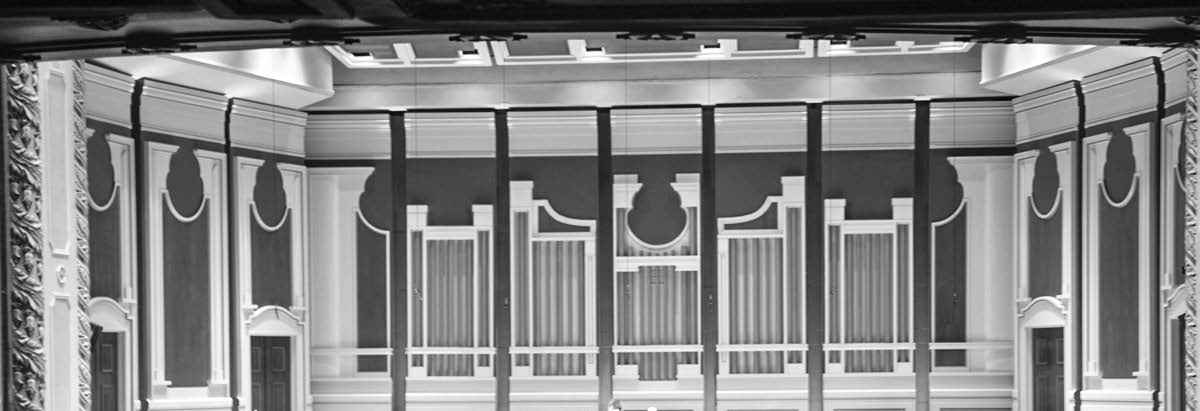 July 9, 2021 – President Biden published his Executive Order on Promoting Competition in the American Economy, directing the FTC to exercise its statutory authority: 
“[T]he Chair of the FTC is encouraged … to exercise the FTC’s statutory rulemaking authority under the Federal Trade Commission Act to curtail the unfair use of non-compete clauses and other clauses or agreements that may unfairly limit worker mobility”  
January 5, 2023 – FTC Proposed Rule was announced; published on the Federal Register January 19
April 19, 2023 – Public comment period ended
8
Setting the Stage (Cont’d.)
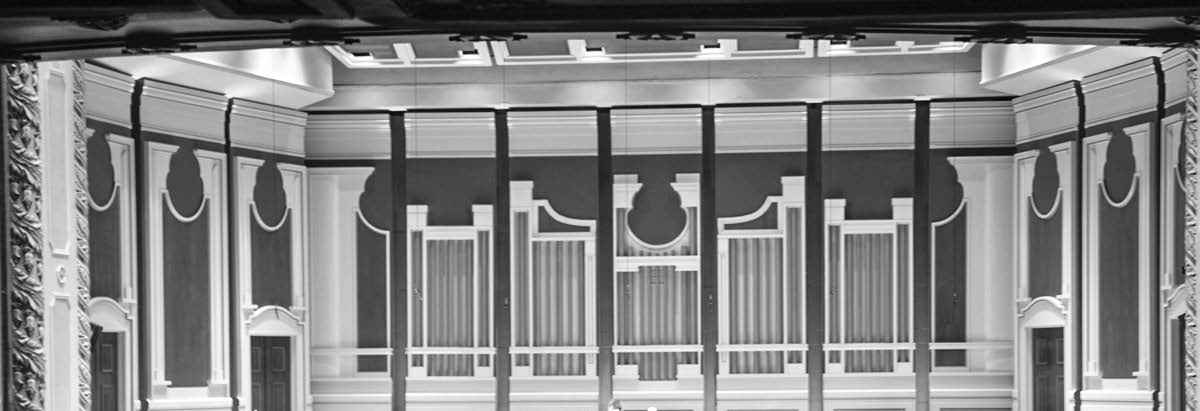 April 23, 2024 – Special Open Commission Meeting, FTC votes 3-2 along party lines in favor of issuing the Final Rule 
April 23, 2024 – The first lawsuit – Ryan LLC v. FTC – challenging the ban is filed in the United States District Court for the Northern District of Texas
May 7, 2024 – FTC Final Rule Published in the Federal Register
July 3, 2024 – The date by which the Court has committed to issuing a decision on the merits of Ryan’s Motion for Stay of Effective Date and Preliminary Injunction 
September 4, 2024 – The noncompete ban will take effect if current legal challenges are unsuccessful
9
FTC – Rulemaking Authority
Section 5 of the Federal Trade Commission Act declares “unfair methods of competition” to be unlawful 
It directs the FTC “to prevent persons, partnerships, or corporations . . . from using unfair methods of competition in or affecting commerce.” 15 U.S.C.§§ 45(a)(1)-(2)
10
FTC – Rulemaking Authority
Section 6(g) of the FTC Act empowers the FTC to “make rules and regulations for the purpose of carrying out the provisions of [the Act].” Id. § 46(g)
BUT – debate on whether 6(g) gives the FTC authority to issue rules directed at competition versus consumer protection
AND – the FTC has never successfully issued a rule directed at a “method of competition” (versus consumer protection)
11
FTC Final Rule – Key Provisions
Bans all new post-employment non-compete agreements between employer and employee, regardless of industry or type of worker (e.g., senior executive versus lower level), after the effective date.
Allows existing post-employment non-compete agreements to remain in effect for senior executives only. Senior executive is generally defined as an employee “earning more than $151,164 annually who are in a policy-making position.”
Requires notification to employees that post-employment non-compete agreements are no longer enforceable, though formal recission of existing non-compete agreements is not required.
12
FTC Final Rule – Key Provisions
Applies to any provision that functions as a non-compete
A “non-compete clause” is defined as “a term or condition of employment that prohibits a worker from, penalizes a worker for, or functions to prevent a worker from: (i) seeking or accepting work in the United States with a different person where such work would begin after the conclusion of the employment that includes the term or condition; or (ii) operating a business in the United States after the conclusion of the employment that includes the term or condition.”
“[G]arden leave” arrangements whereby a worker continues to receive compensation during employment do not appear to be covered by the ban.
While non-solicitation provision are not expressly covered, they are prohibited if they “function to prevent a worker from seeking or accepting other work or starting a business after their employment ends.”
13
FTC Final Rule – Limited Exceptions and Preemption
Excepts non-compete restrictions obtained in connection with the sale of business, regardless of ownership percentage.
Does not apply to franchisee/franchisor contracts (though does apply to employees working for a franchisee or franchisor).
Pre-empts state laws governing noncompete agreements to the extent those laws are less restrictive. If a state law limits or prohibits noncompete agreements that fall outside this Rule (e.g., physician non-compete agreements, senior executive non-compete agreements), the state law can still be enforced.
14
FTC Final Rule – Who Is Covered?
In promulgating the Final Rule, the FTC relies upon Section 5 of the FTC Act, which declares "'unfair methods of competition' to be unlawful" and further authorizes the FTC to "prevent persons, partnerships, or corporations . . . from using unfair methods of competition in or affecting commerce." 
The term "corporation" is defined in the FTC Act as an entity "organized to carry on business for its own profit or that of its members," thereby placing activity of many nonprofits beyond the FTC's reach. 
The FTC has jurisdiction over trade associations, sham charities, or other nonprofits that in fact operate for profit, such as for-profit affiliates of nonprofits. 
The FTC's jurisdiction does not extend to banks, savings and loan institutions, federal credit unions, common carriers, air carriers, or packers and stockyard operators.
15
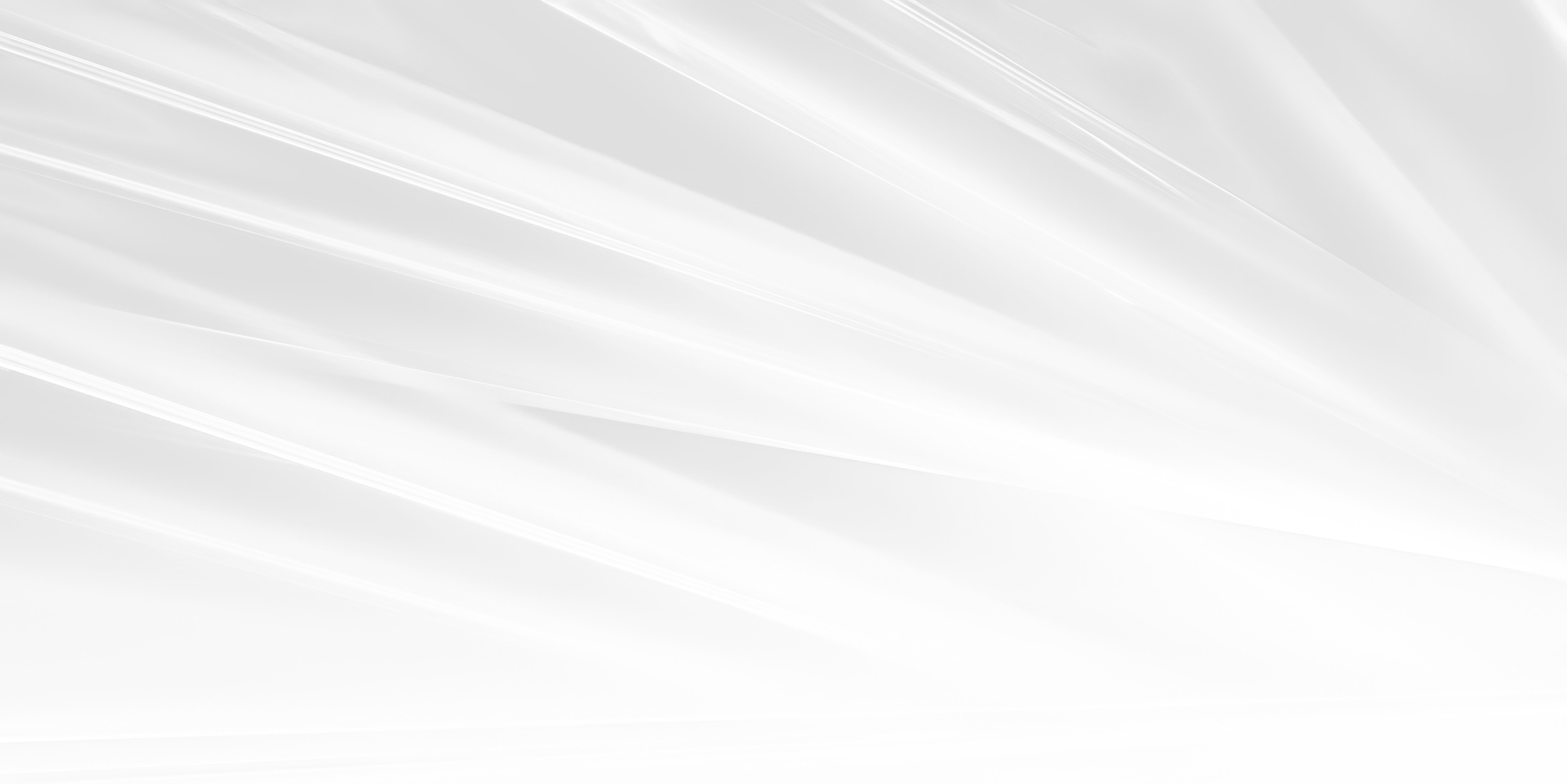 Legal Challenges
Legal Challenges
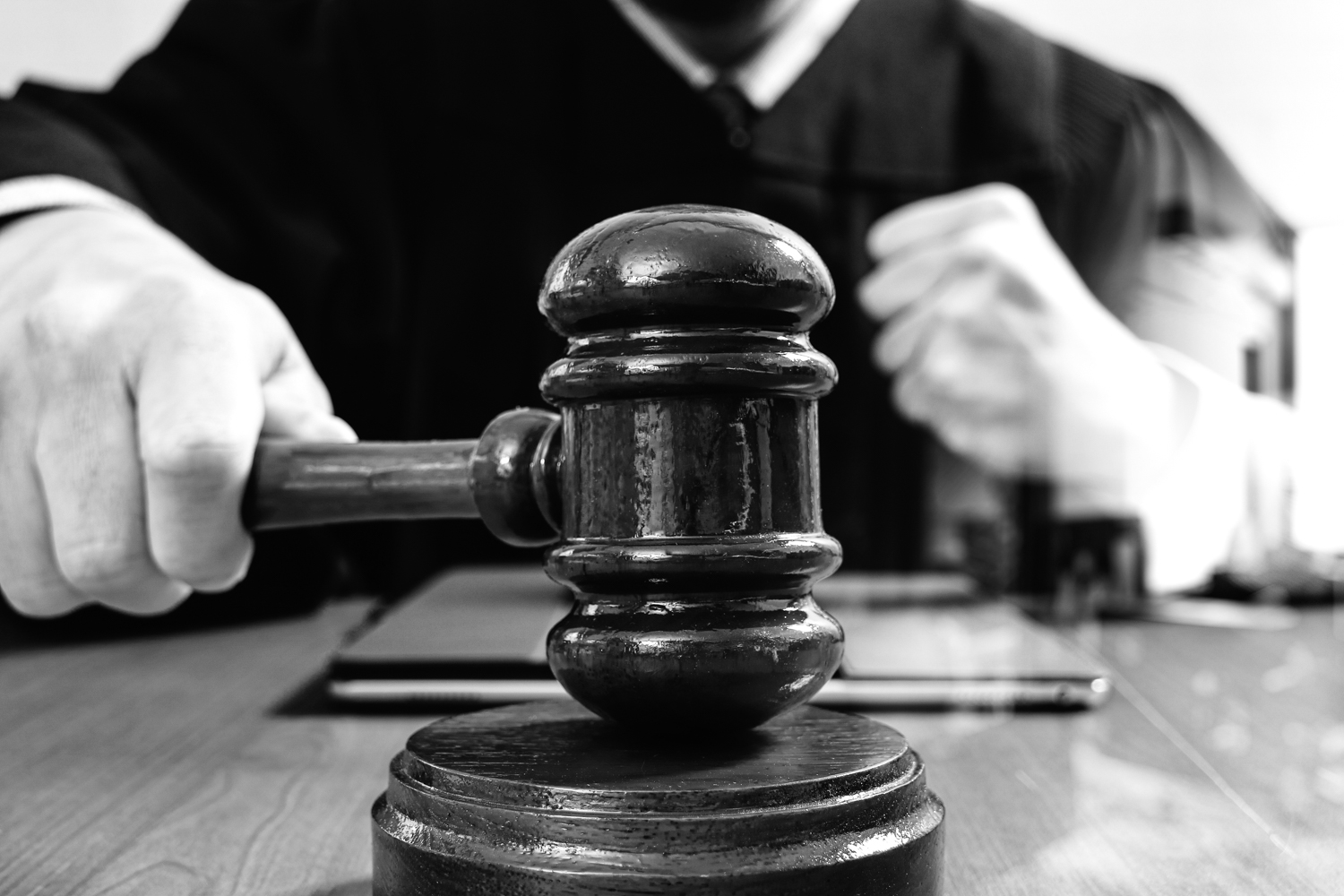 Ryan LLC v. FTC, No. 24-cv-00986-E (N.D. Tex.) 
Chamber of Commerce et al. v. FTC, No. 24-cv-00148 (E.D. Tex.)
ATS Tree Services LLC v. FTC, No. 24-cv-01743 (E.D. Pa.) 
We can expect a decision on the merits of the Motion for Stay of Effective Date and Preliminary Injunction no later than July 3.
17
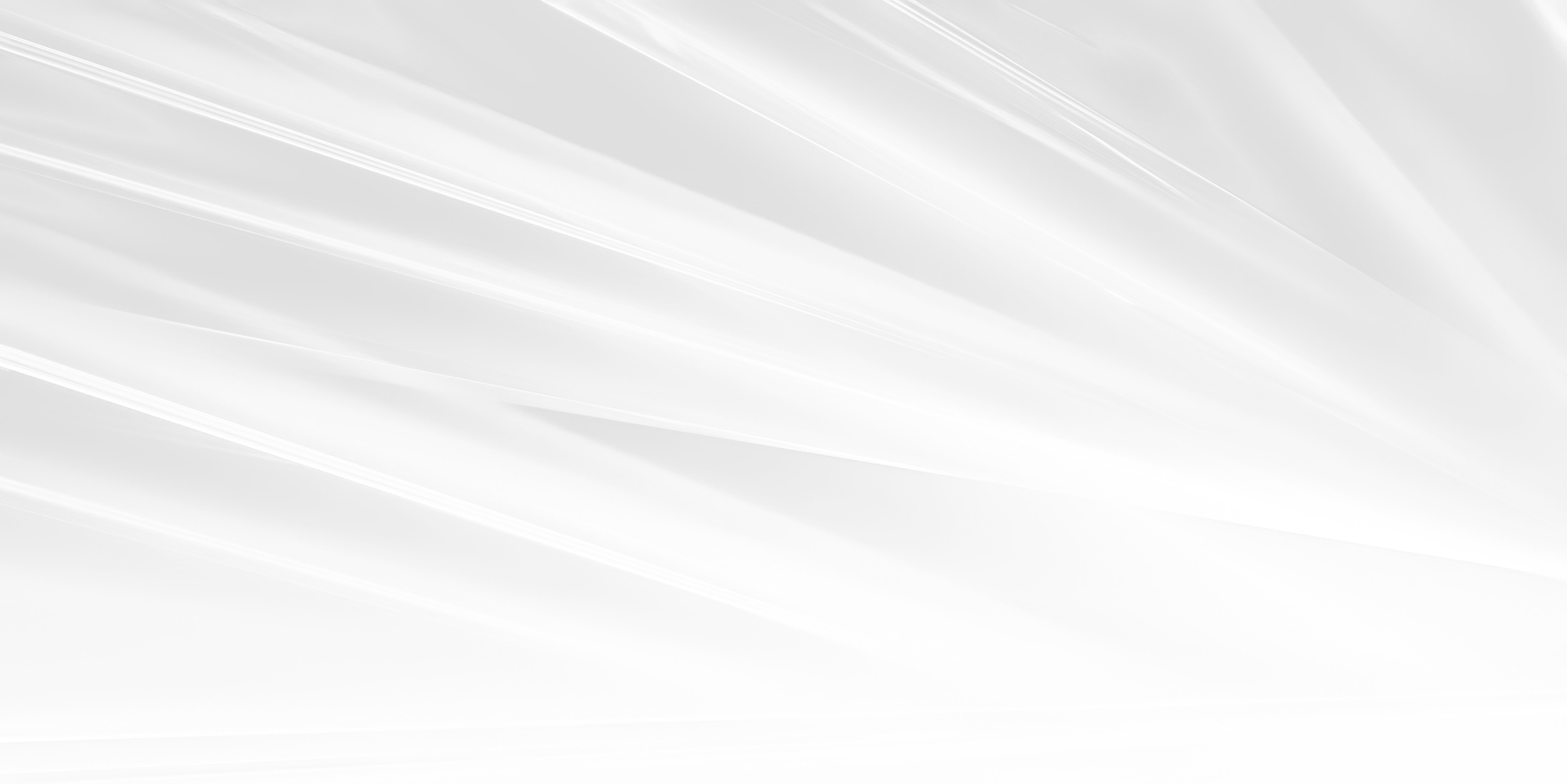 Trade Secret Protection
Importance of Trade Secret Protection
Ban takes effect = Trade secret protection law importance increases
The Defend Trade Secrets Act
Trade secret protection laws provide for injunctive relief and attorneys’ fees when employees, independent contractors, or others misappropriate confidential, valuable information
Non-competes were designed to protectinvestments in employees and sensitive,confidential, valuable information
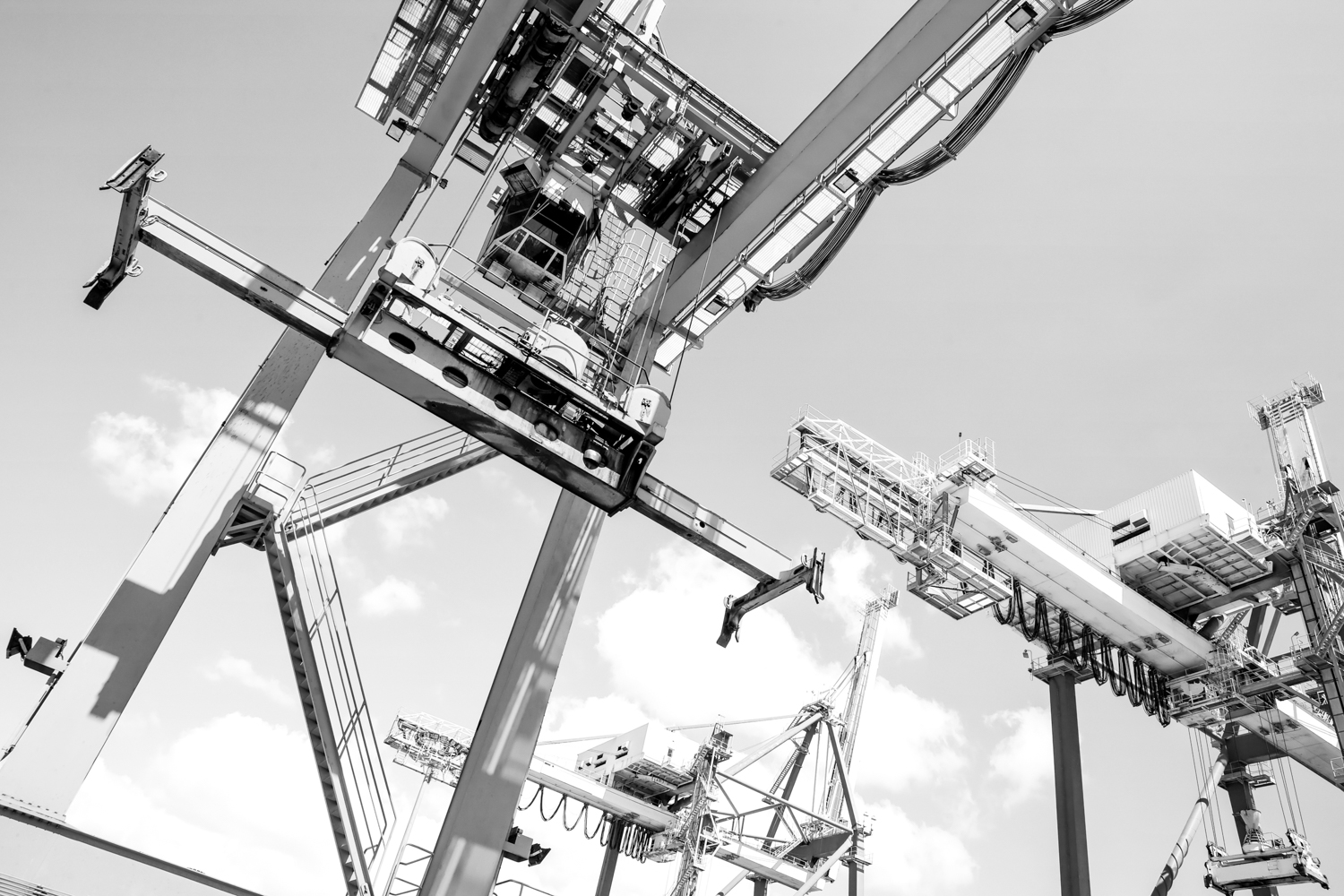 19
What Should We Do?
If non-competes are banned, employers will have to rely on trade secret protection laws:
Better define “trade secrets” (beginning, during, and conclusion of employment)
Require employees -- before hire --  to sign confidentiality agreements
During onboarding, take the time to explain the confidential, valuable information
Acknowledge difficulty with providing specifics but not limiting the list, i.e., new confidential, valuable information will emerge
Remind employees of their obligation to understand and know the trade secrets
20
What Should We Do?
If non-competes are banned, employers will have to rely on trade secret protection laws:
Better, interactive training on how to identify and protect trade secrets, including through:
Being steeped in the industry but not sharing within the industry
Encrypting information, cybersecurity measures, and monitoring
More reminders for trade secrets and NDAs
Use performance evaluations to remind and rate employees on confidentiality
Have built in reminders in your systems (e.g., when employee logs in to Sales Force or other systems, a reminder pops up)
21
What Should We Do?
If non-competes are banned, employers will have to rely on trade secret protection laws:
Treat them like secrets! 
Restrict access to them
Explain the ways to keep them secret
Monitor and review employees’ activity regularly!
Consider compartmentalizing information within the organization
Is this always feasible?
This can have advantages when receiving third-party confidential information
Do Not Forget About Patents
22
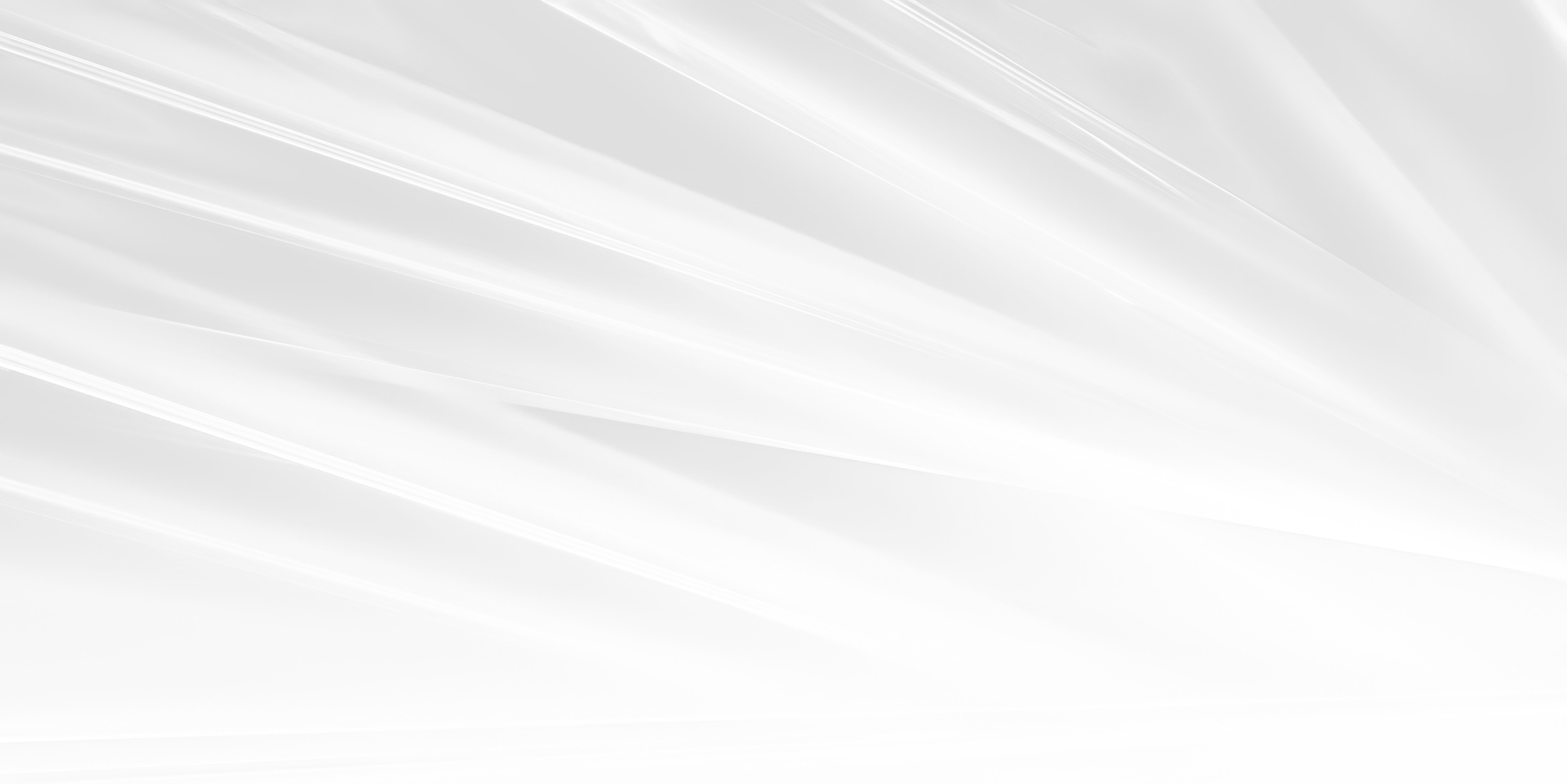 Key Takeaways
Answers to Frequently Asked Questions by Employers
Should we terminate our existing non-compete restrictions?
	NO!
Can we continue to enforce existing noncompete restrictions?
	Yes, provided they are reasonable and necessary to protect a 	legitimate business interest
Should we continue our existing practice of requiring noncompete restrictions?
	Yes, provided they are reasonable
24
Employer Considerations
Be aware of the scope and purpose of every non-compete, non-solicit, and confidentiality agreement 
You must answer these questions:
What is the legitimate purpose for the restriction?
How well is that legitimate purpose documented?
Is there a lesser means to accomplish the restriction?
25
Employer Considerations
Employers should take notice of FTC’s aggressive stance towards non-competes and continue to track developments in state and federal law
Even if final rule is substantially changed or even abandoned, the FTC views non-compete clauses as a potential antitrust violation
Recent enforcement actions culminated in consent agreements, so FTC’s stance has not been challenged in court
FTC does not NEED the Final Rule to challenge non-compete agreements
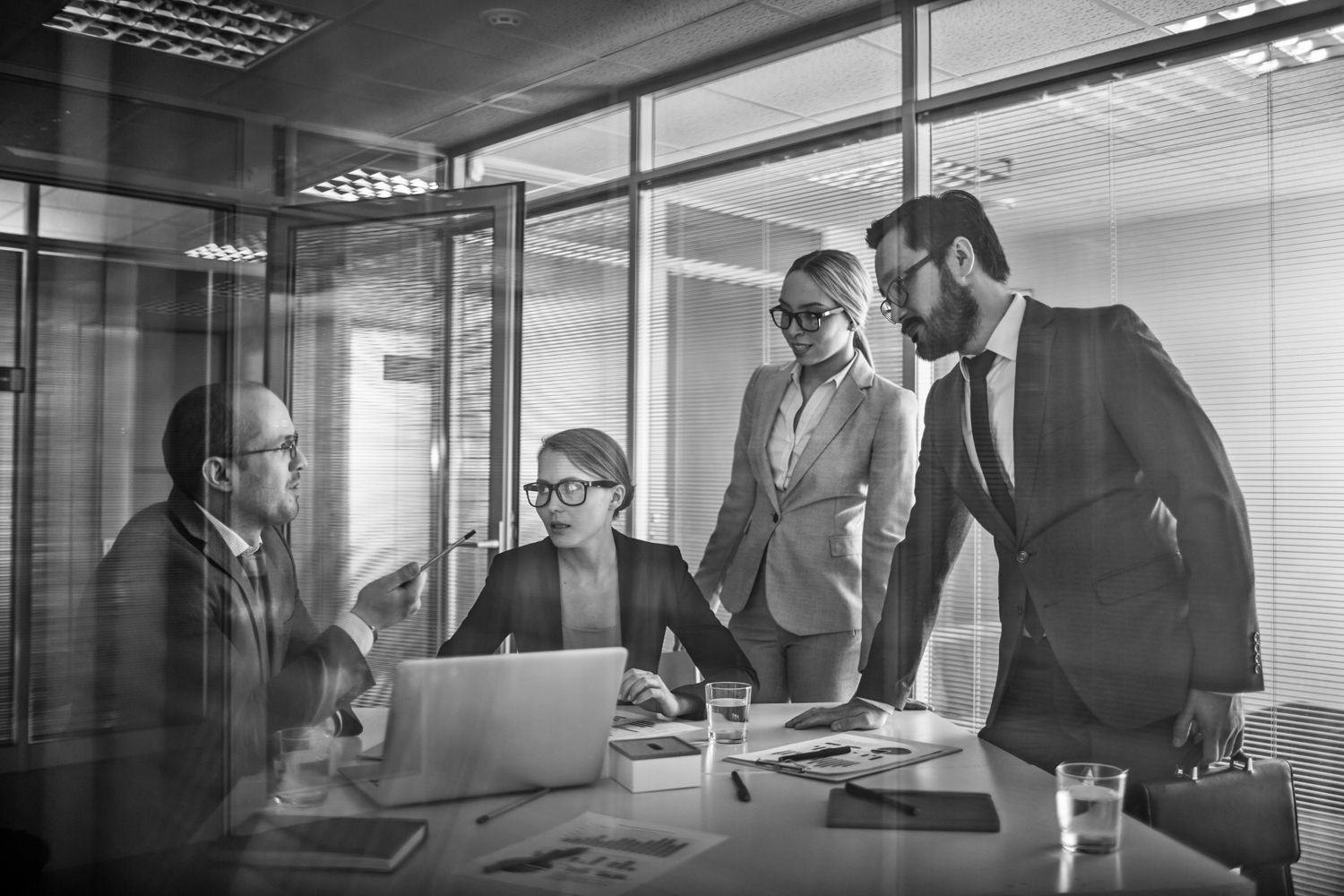 26
Employer Action Items
Review and audit existing restrictive covenants and policies and practices on restrictive covenants
Review and update current employee handbooks 	
Are there confidentiality policies?
Are there appropriate carve outs, such as the DTSA whistleblower provision?
Is there information supporting the scope of the business and the legitimate interests that require protection?
Are there strong Use of Electronic Systems policies?
Are there open-door policies, making sure employees know who to ask about trade secrets? 
Are there policies on the return of Company property, including clarity on what constitutes Company property?
27
Employer Action Items
Review and update exit interview and return of Company property procedures	
Are employees asked about return of Company property, including their understanding of what constitutes Company property?
Are they required to complete a protocol to search for company property?
Are they asked about emails that they sent to their personal accounts?
Are they asked about any printed materials?
Are they asked about their use of USBs, external hard drives, drop boxes, or other storage?
Are they required to sign a verification under penalty of perjury that they returned all Company property, including trade secrets?
28
Possible “Garden Leave”
Some states have already banned or severely limited non-competes
Even still, employers remain able to prevent current employees from competing
“Garden Leave”
Non-competes may remain, but employees remain in a “transition” state longer being paid to work for the employer and not a competitor (without access to confidential information and strategies)
Garden Leave provisions would currently not fall under the ban because the employee remains employed
29
Thank you
Erin McLaughlin
Buchanan Ingersoll & Rooney PC
Erin.mclaughlin@bipc.com

Sean Heather
U.S. Chamber of Commerce
Sheather@USChamber.com